Leerstijlen van Kolb
Les 1
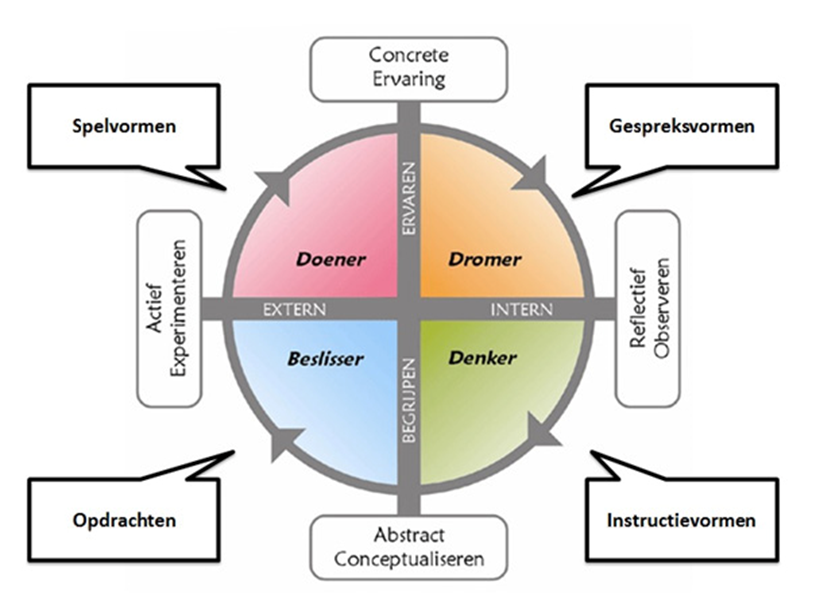 Hoe gaan we aan de slag?
Theorieles over de 4 leerstijlen van Kolb
1
Test ‘Welke leerstijl past het beste bij mij?’
Kolb
Wie was dat?
Wie was Kolb?
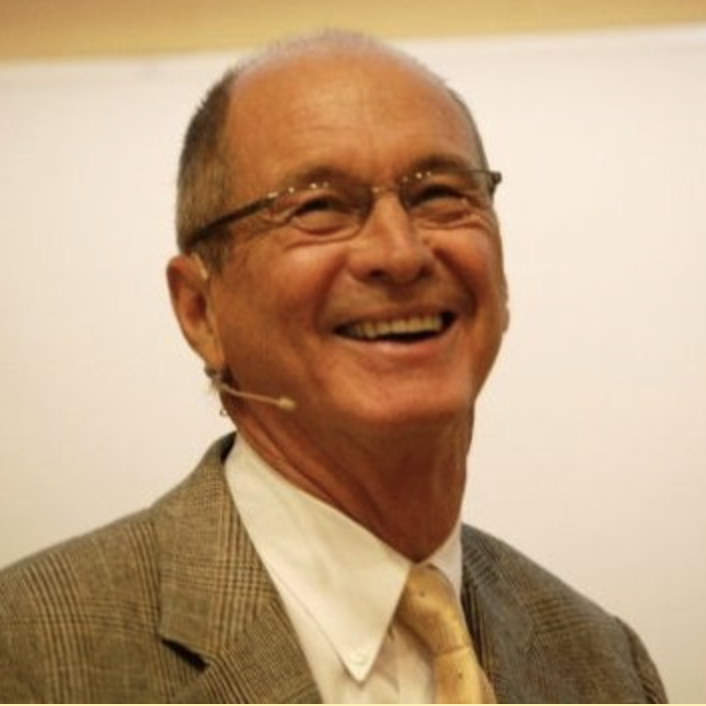 David Kolb
Amerikaanse psycholoog 
Jaren 70
Niet één manier van leren
Meerdere methoden
Eigen voorkeur
Nummer 1, 2, 3 en 4
Minst sterke leerstijl:
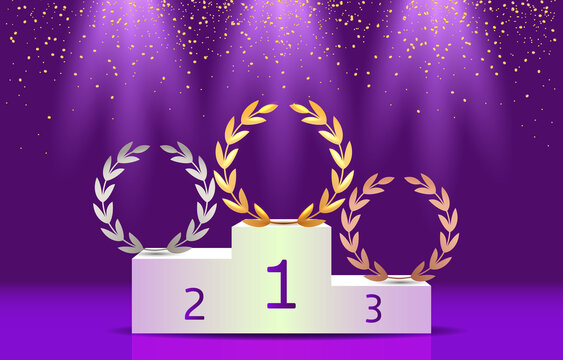 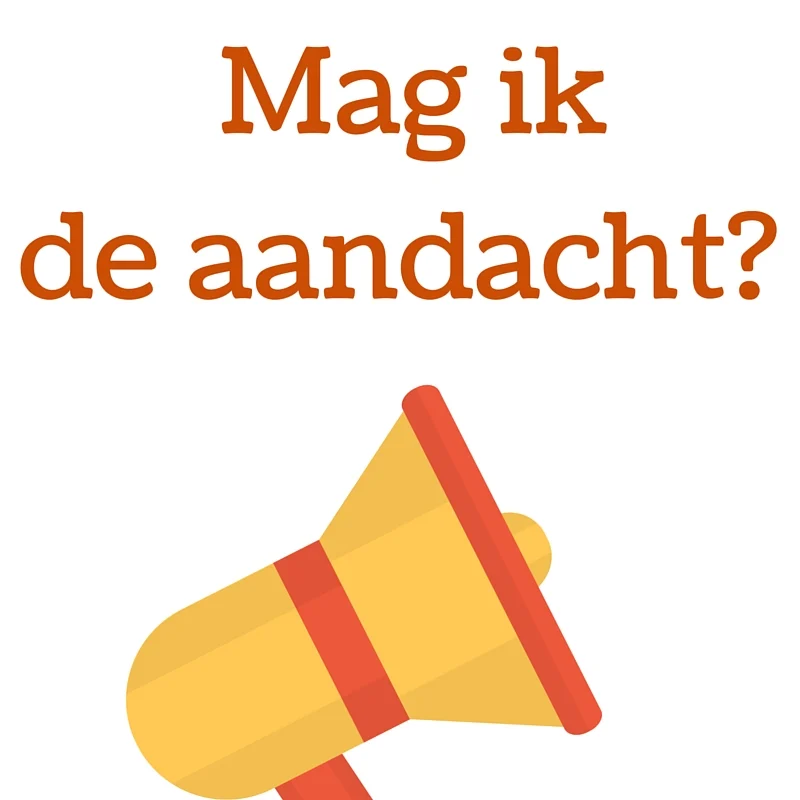 Sterke leerstijl
Minder sterke leerstijl
Minder sterke leerstijl
Alle 4 aandacht? 
Gemakkelijker de cyclus rond te werken 
en te leren!
Tegenpolen
Twee dimensies
Concreet vs abstract
Actief vs reflectief

Leer je liever
concreet 		Ervaren, voelen en beleven
abstract		Begrijpen en analyseren
actief			Experimenteren
reflectief		Observeren en overdenken
Twee assen

Verticaal = Hoe ga je om met wat je waarneemt? 
Horizontaal = Hoe benader je een taak?
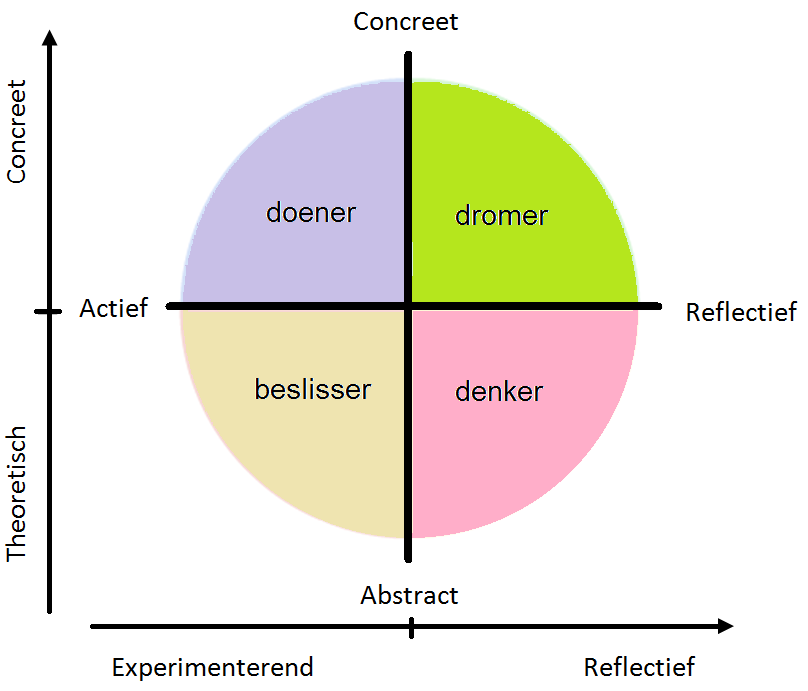 De vier leerstijlen
Doener – dromer – denker - beslisser
Doener
Kenmerken
Actief ervaren van situaties
Vertrouwt meer op intuïtie dan op logica
Praktische aanpak
Leert door te doen
Voert plannen en opdrachten uit
Enthousiast
Doelgericht 
Beeld en geluid boven tekst
Impulsief
Gaat direct aan de slag
Steekt de handen uit de mouwen
‘Gewoon doen!’
Experimenteren
Dromer
Kijken en voelen
Vanuit verschillende kanten bekijken
Groot voorstellingsvermogen
Kenmerken
Kijken i.p.v. doen
Staat open voor ervaringen
Onderzoekt 
Fantasie om problemen op te lossen
Geïnteresseerd in mensen
Werkt graag in groepen
Ontvangt graag feedback
Herkent problemen, maar ook kansen
Creatief
Denker
Kijken en analyseren
Probleem of ingewikkelde situatie analyseren
Overzicht maken van verzamelde gegevens
Kenmerken
Gericht begrijpen van situatie of onderwerp
Informatie verzamelen
Gericht op feiten
Theorie boven praktijk
Zoekt naar logische samenhang
Kan beknopt samenvatten
Gedisciplineerd 
Voorkeur voor ideeën en minder voor mensen
Beslisser
Toepassen en beslissen
Neemt verantwoordelijkheid in een situatie
Informatie en kennis toepasbaar in de werkelijkheid
Kenmerken
Past theorieën en ideeën in de praktijk toe
Groot probleemoplossend vermogen
Straalt zelfvertrouwen uit
Praktisch sterk
Doelgericht handelen
Evalueert plannen
Niet erg geïnteresseerd in mensen
Maakt gemakkelijk beslissingen
Opdracht ‘Digitale poster’
Verdeel een digitaal A4tje in 4 hokjes met in elk hokje 1 leerstijl. 

Noteer in elk hokje zoveel mogelijk herkenbare kenmerken van elke leerstijl. Zoek eventueel nog meer kenmerken van de leerstijlen op. 

Maak je digitale poster zo aantrekkelijk mogelijk. Deze kan je gebruiken voor een LOB gesprek.  

Volgende week ga je een test doen welke leerstijl er het sterkste bij jou uitkomt. Dacht je zelf al een beetje in de goede richting?